CHỦ ĐỀ 8
PHÉP NHÂN, PHÉP CHIA
BÀI 45
LUYỆN TẬP CHUNG
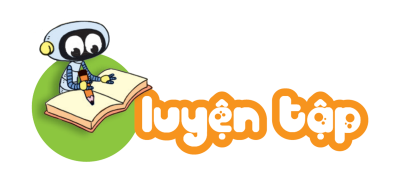 1
Tìm phép nhân thích hợp.
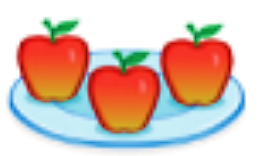 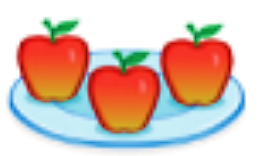 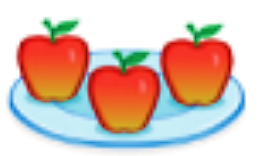 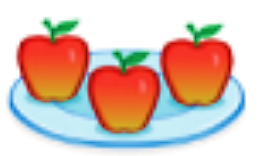 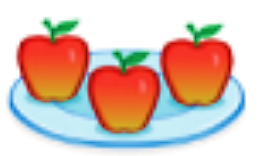 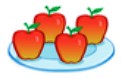 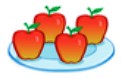 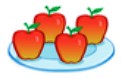 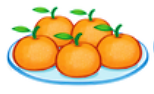 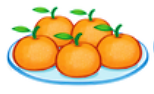 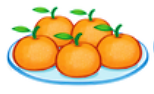 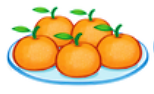 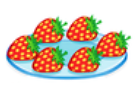 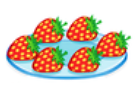 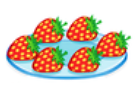 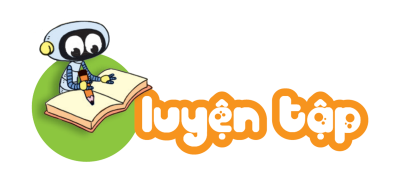 = 8
= 14
= 15
= 30
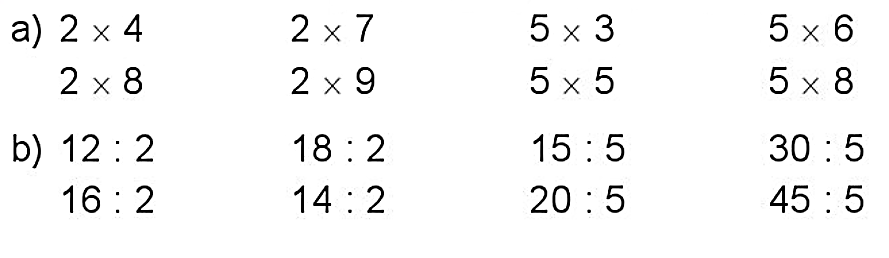 = 16
= 18
= 25
= 40
2
Tính nhẩm.
= 6
= 9
= 3
= 6
= 8
= 7
= 4
= 9
3
Trong trò chơi Ô ăn quan, mỗi ô có 5 viên sỏi. Hỏi 10 ô như vậy có tất cả bao nhiêu viên sỏi?
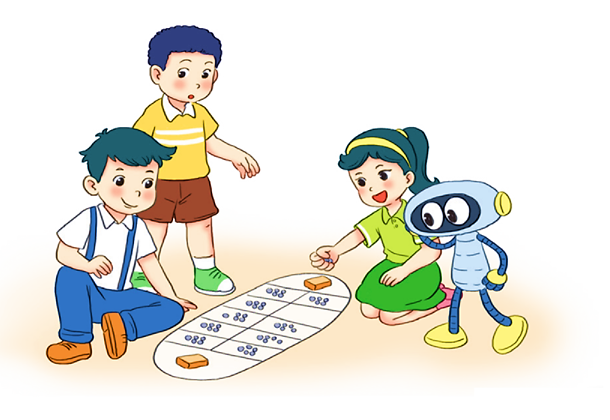 Bài giải
10 ô như vậy có tất cả số viên sỏi là:
Đáp số: 50 viên sỏi.
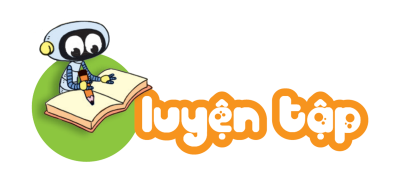 4
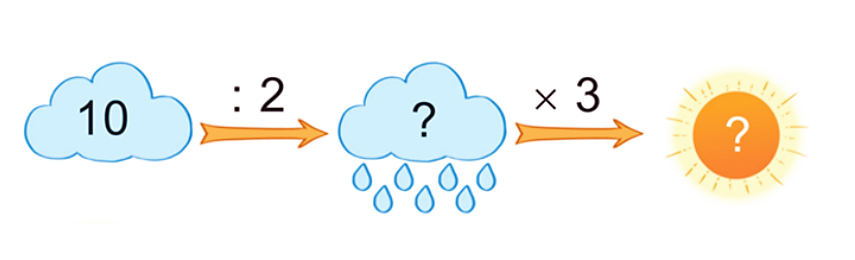 ?
Số
a)
5
15
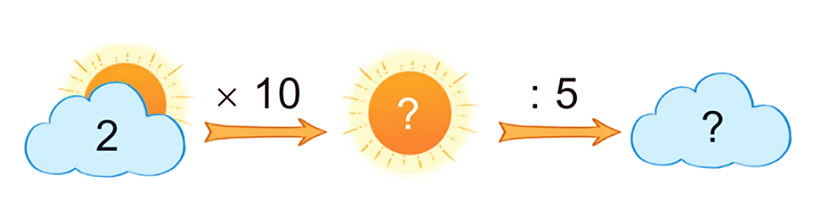 b)
20
4
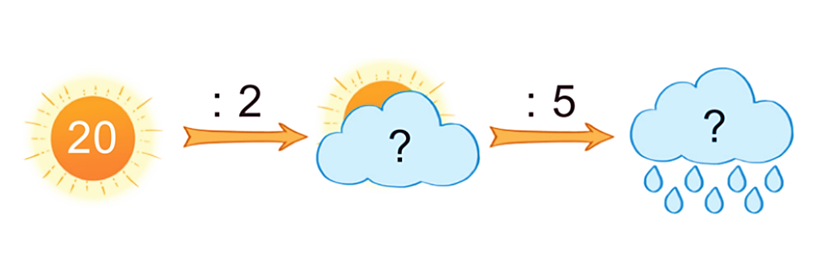 2
c)
10
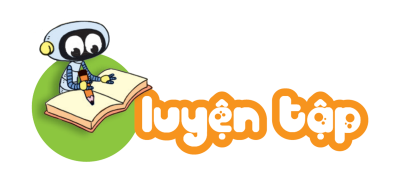 1
Tính nhẩm.
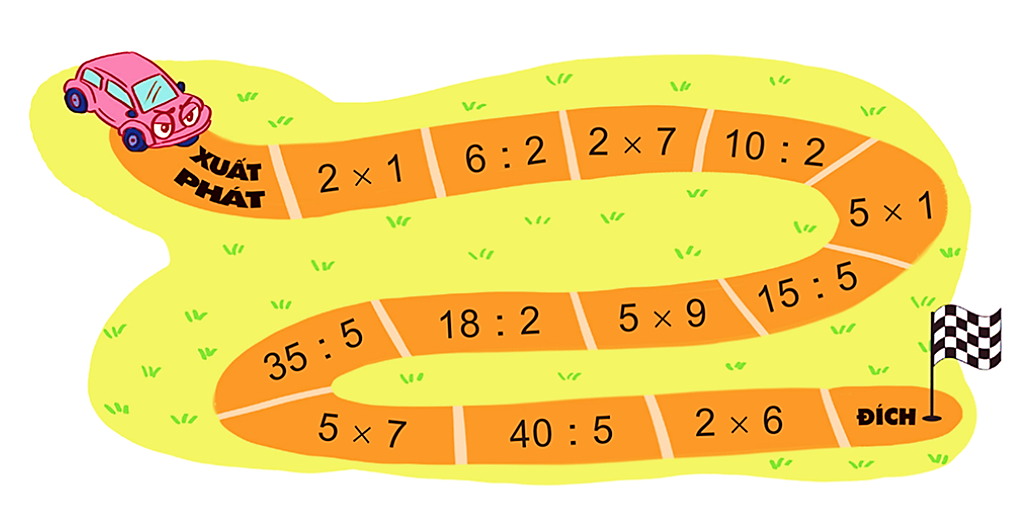 26
26
26
26
26
26
26
26
26
26
26
26
2
3
14
5
5
3
45
6
7
35
8
12
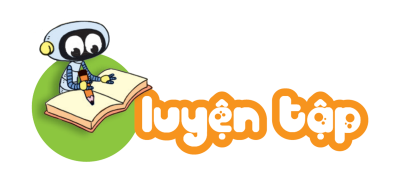 2
Tìm chuồng cho chim bồ câu.
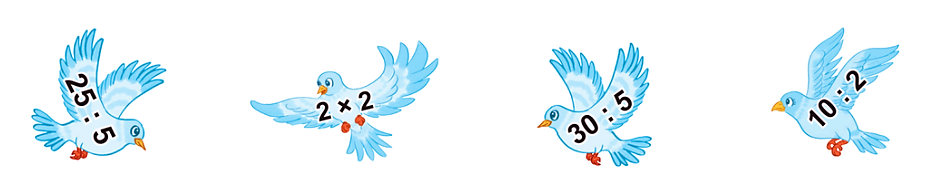 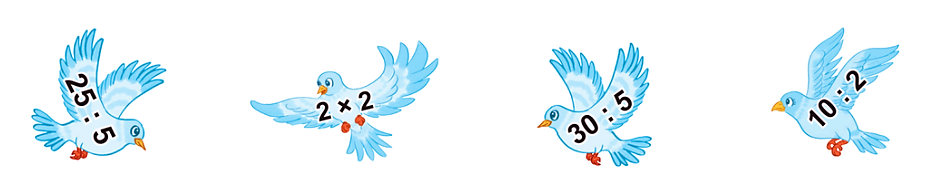 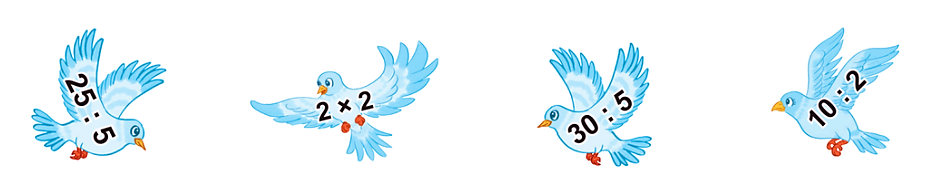 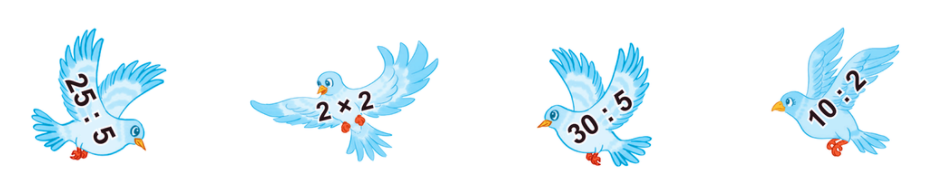 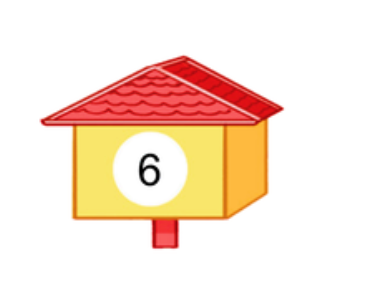 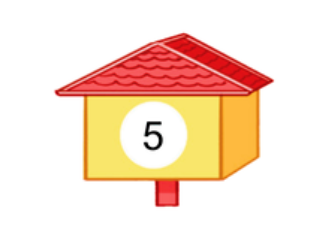 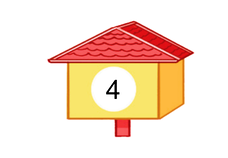 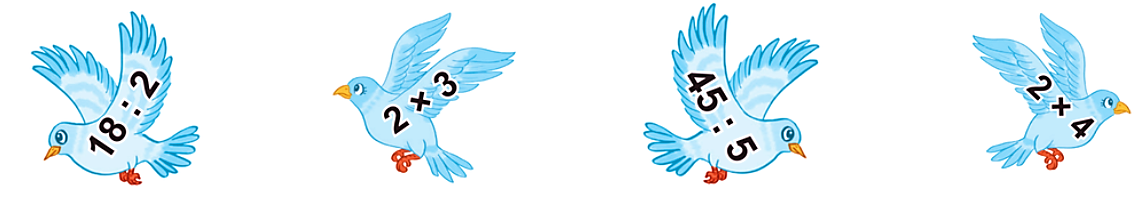 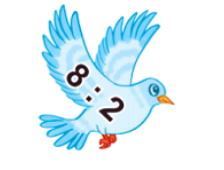 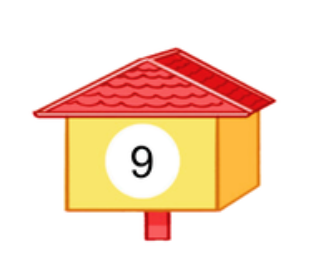 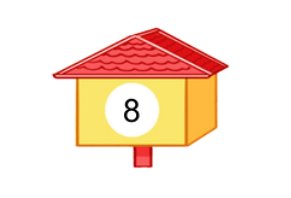 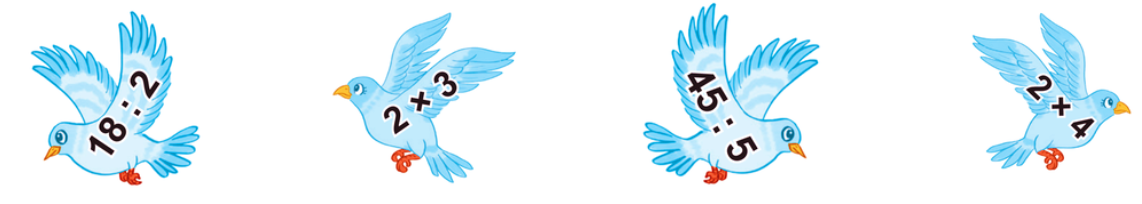 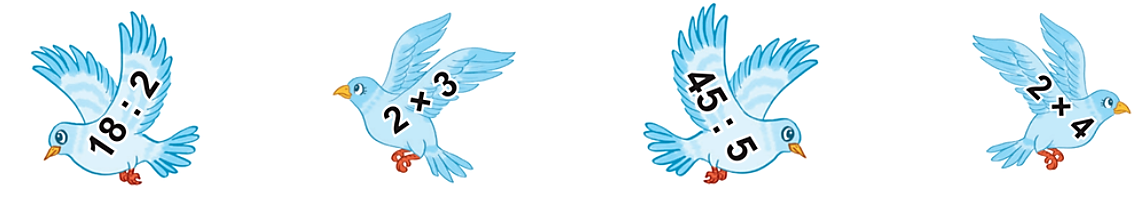 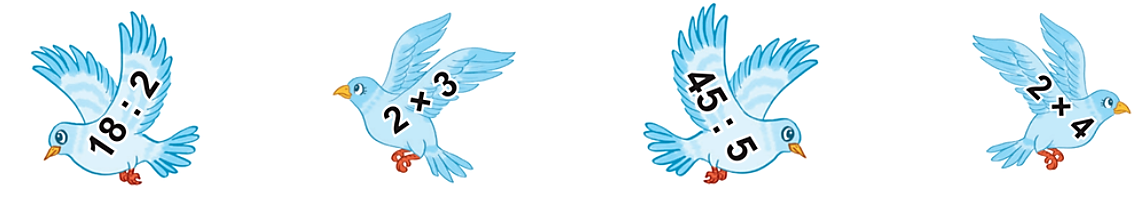 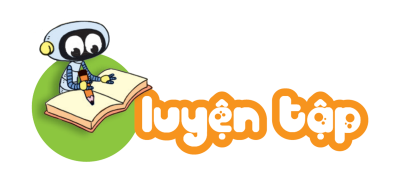 3
Có 35 bạn tham gia đi cắm trại. Cô giáo chia đều các bạn thành 5 nhóm. Hỏi mỗi nhóm có bao nhiêu bạn?
Bài giải
?
Số
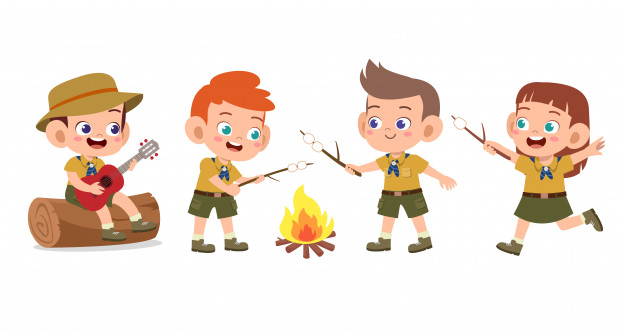 Mỗi nhóm như vậy có số bạn là:
35 : 5 = 7 (bạn)
Đáp số: 7 bạn.
4
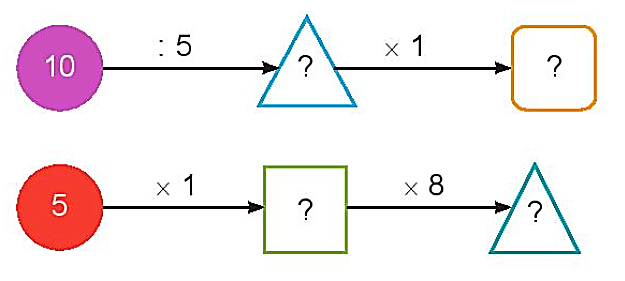 a)
2
2
5
b)
40
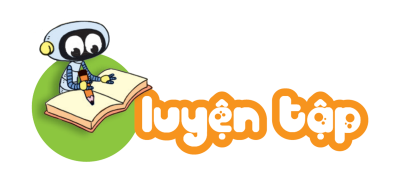 1
a) Tìm con ong phù hợp với bông hoa.
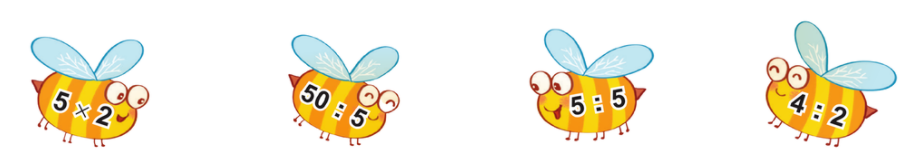 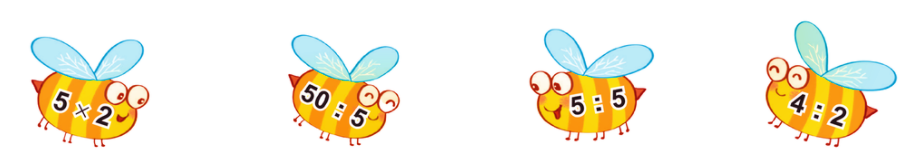 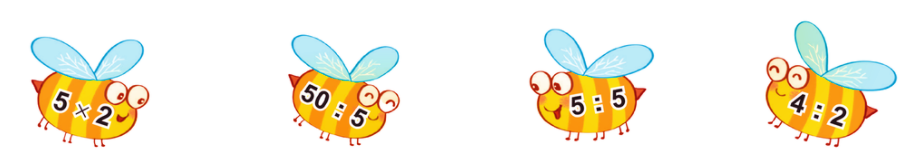 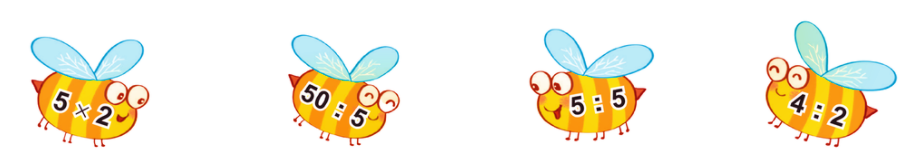 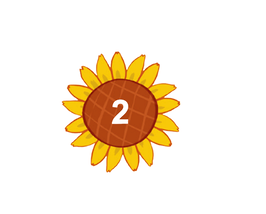 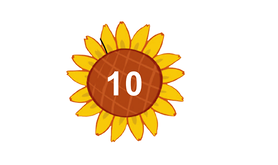 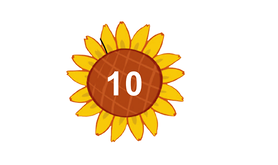 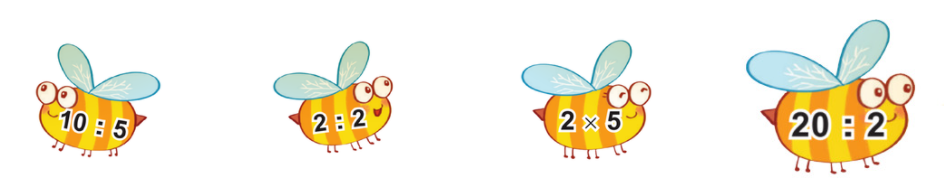 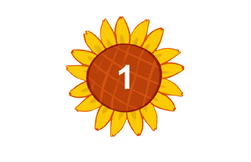 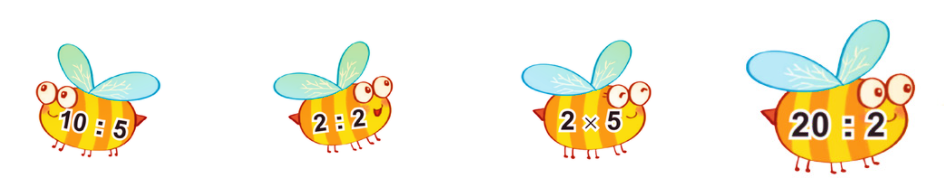 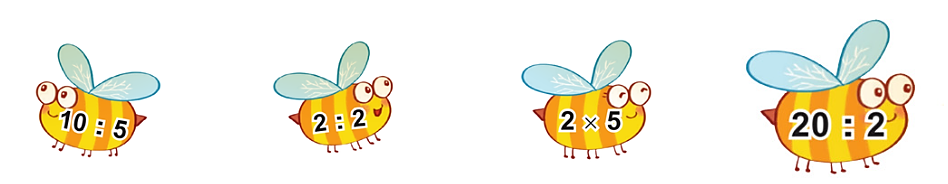 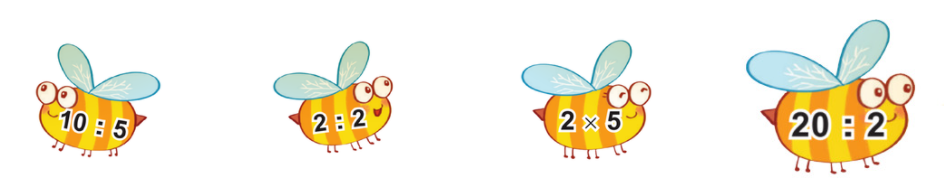 b) Bông hoa nào có nhiều ong đậu nhất?
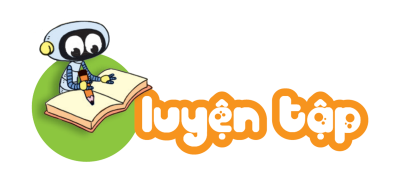 3
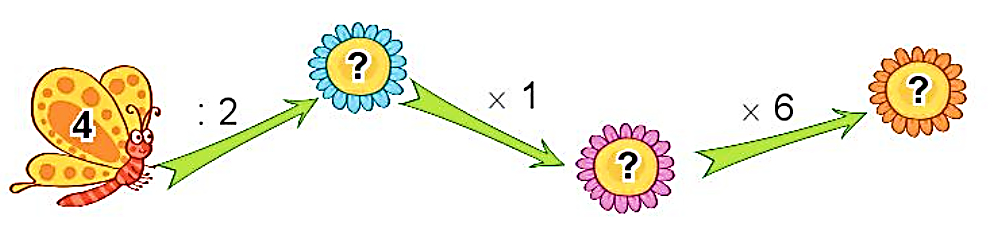 2
12
2
>; <; =
?
?
?
Số
Số
a)
2
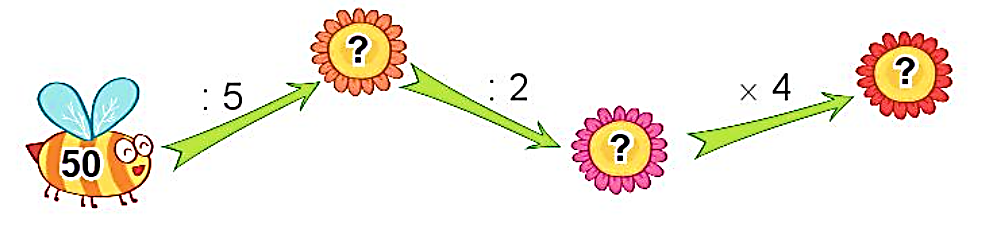 10
20
1
b)
5
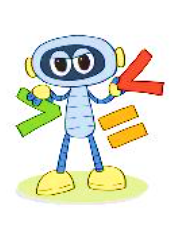 5
4
5
=
>
2
?
?
?
?
b)  5  :        =  1
2
8
8
<
=
?
?
:  2  =  1
?
?
35 : 5        40 : 5
30
7
8
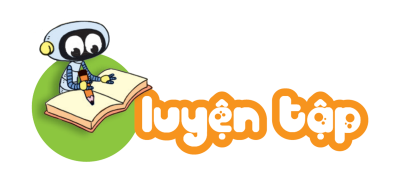 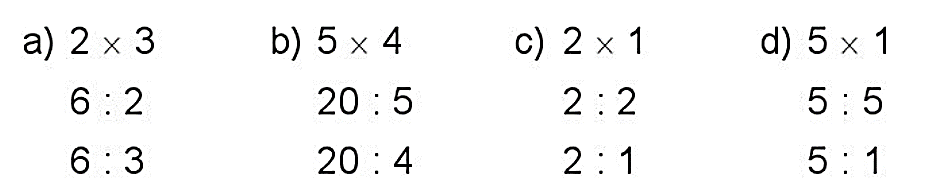 = 8
= 20
= 2
= 5
= 3
= 4
= 1
= 1
1
Tính nhẩm.
= 2
= 5
= 2
= 5
2
Viết tích thành tổng rồi tính (theo mẫu).
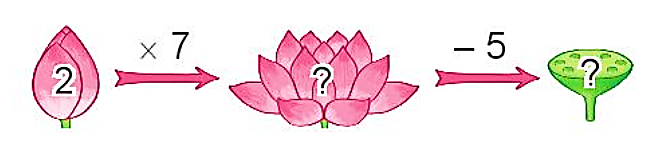 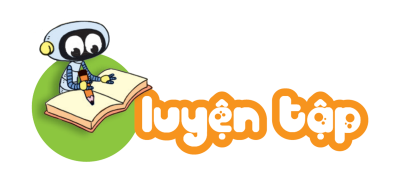 9
14
3
a)
?
Số
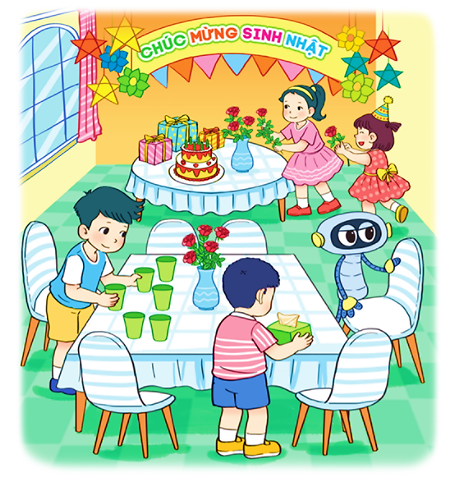 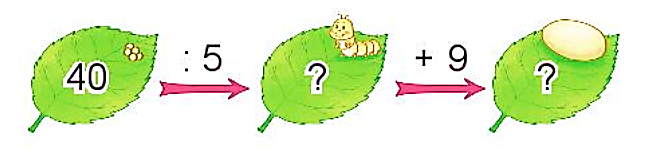 8
17
b)
4
Khi chuẩn bị cho buổi sinh nhật, mỗi lọ hoa Mai cắm 5 bông hoa. Hỏi 2 lọ hoa như vậy Mai cắm tất cả bao nhiêu bông hoa?
Bài giải
2 lọ hoa như vậy Mai cắm tất cả số bông hoa là:
Đáp số: 10 bông hoa.
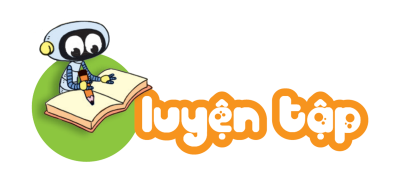 1
?
Số
a)
30
14
40
6
45
b)
3
7
6
4
2
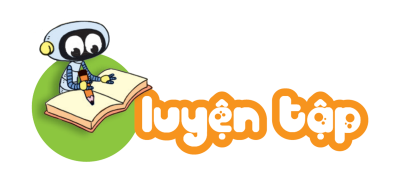 Bài giải
Mỗi cháu được số quả vải là:
2
Bà có 20 quả vải, bà chia đều cho 2 cháu. Hỏi mỗi cháu được bao nhiêu quả vải?
20 : 2 = 10 (quả)
Đáp số: 10 quả vải.
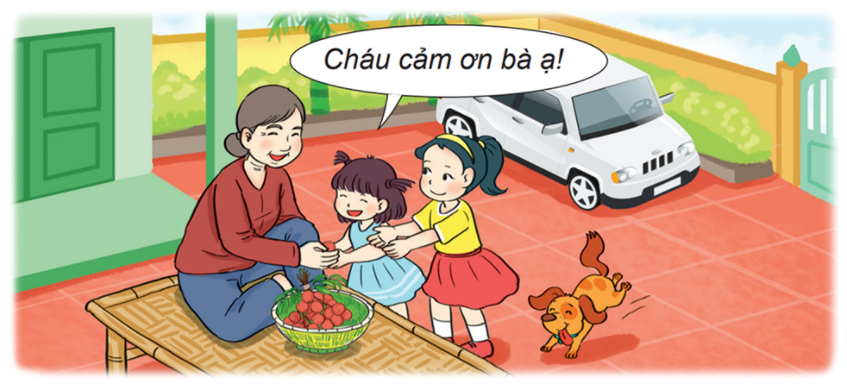 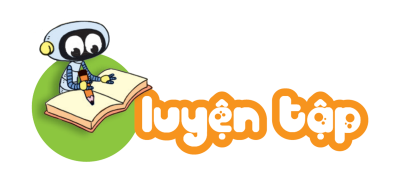 3
?
Số
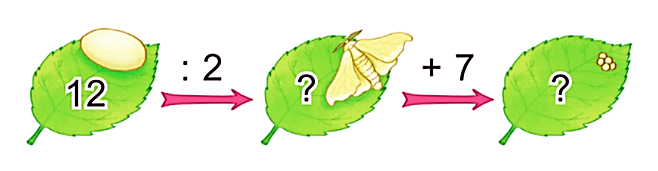 a)
6
13
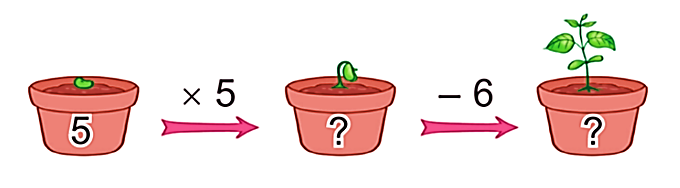 b)
25
19
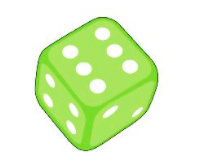 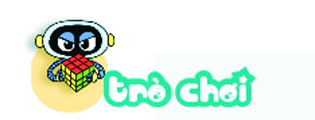 ĐƯỜNG ĐẾN KHO BÁU
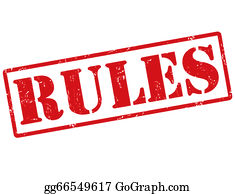 Chơi theo nhóm.
Người chơi bắt đầu từ vị trí xuất phát. Khi đến lượt, người chơi gieo xúc xắc. Đếm số chấm ở mặt trên xúc xắc rồi di chuyển số ô bằng số chấm nhận được. Nếu đến hình       thì đi tiếp tới ô theo đường mũi tên. 
Nêu kết quả của phép tính tại ô đi đến, nếu nêu sai kết quả thì phải quay về ô xuất phát trước đó.
Trò chơi kết thúc khi có người đến được kho báu.
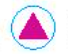 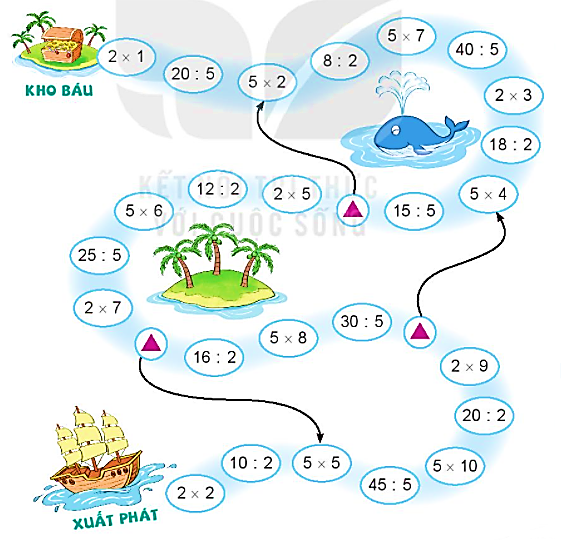 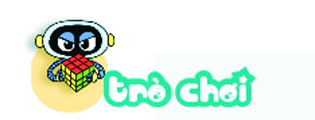 ĐƯỜNG ĐẾN KHO BÁU
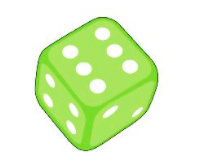